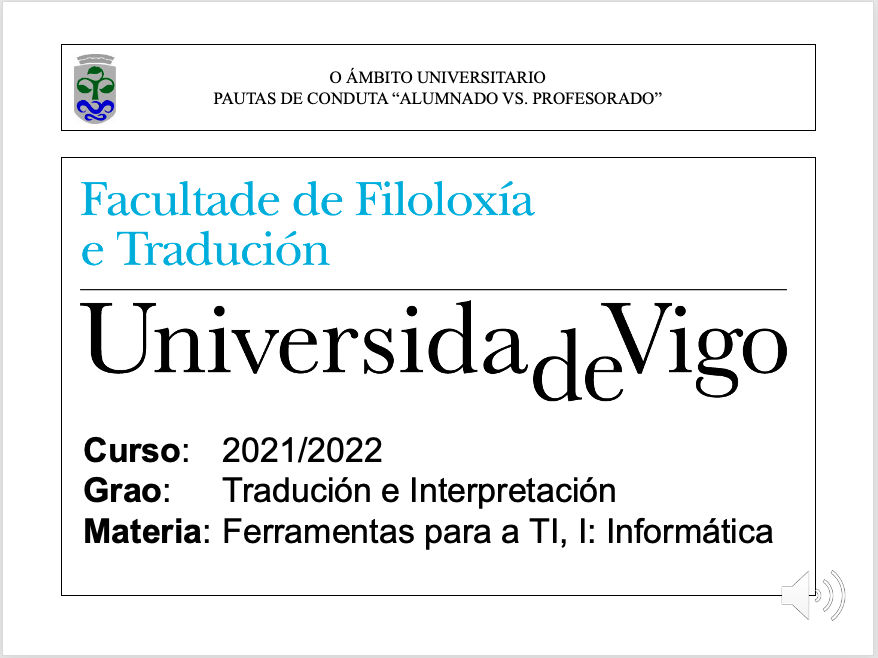 TRADUCCIÓN HUMANA
(HUMAN TRANSLATION)
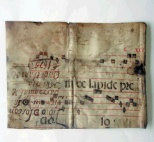 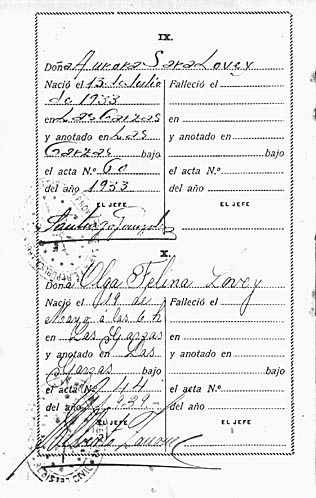 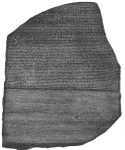 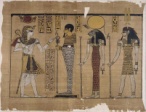 HABLA
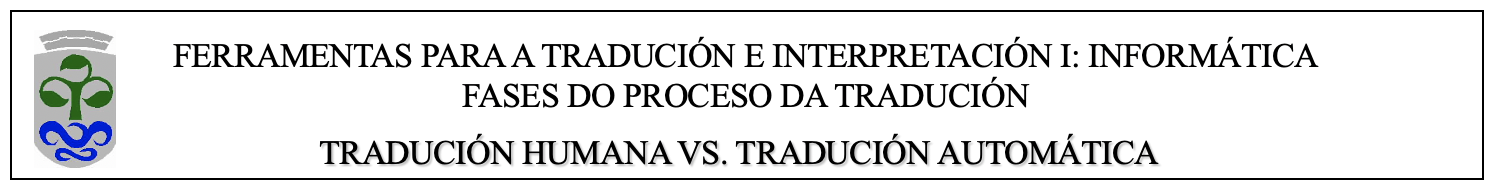 TRADUCCIÓN HUMANA VS. TRADUCCIÓN AUTOMÁTICA
TRADUCCIÓN HUMANA VS. TRADUCCIÓN AUTOMÁTICA
1-10
TEMA 1
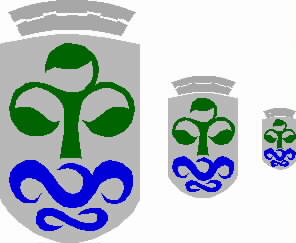 INTRODUCIÓN
4 - FASES DO PROCESO DA TRADUCIÓN
2-60
TRADUCIÓN HUMANA
(HUMAN TRANSLATION)
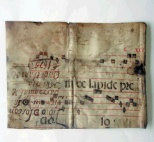 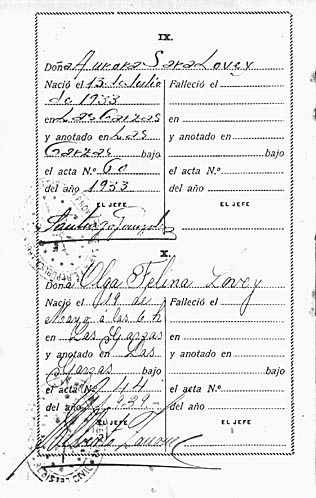 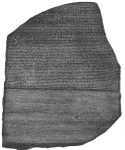 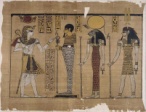 HABLA
TRADUCIÓN HUMANA VS. TRADUCIÓN AUTOMÁTICA
3-11
Ordenador/Computador (“hardware”)
Sistema Operativo e/ou programas utilitarios ou utilidades
Procesador de textos
TRADUCIÓN HUMANA VS. TRADUCIÓN AUTOMÁTICA
Texto Orixinal
Recoñecemento da fala.
Recoñecemento óptico de caracteres ou ROC (OCR).
Internet: navegadores, correo-e, FTP.
Compresores.
Programas lexicográficos ou xestores de corpus.
Tradución Asistida por Computador/Ordenador (TAC/TAO).
Análisie
Buscadores.
Recursos en líña.
CD-ROM.
Sistemas de Xestión de Bases de Datos
Documentación
Tradución
Tradución (Totalmente) Automática o TA.
Tradución (Automática) Asistida por Computador o TAC
Correctores ortográficos
Correctores gramaticais
Correctores de estilo
Revisión
Texto Final
Sistemas de autoedición.
Internet
O proceso tradutor como actividade profesional: tarefas e ferramentas (Piqué e Sánchez Gijón, 2006)
4-11
TRADUCIÓN HUMANA VS. TRADUCIÓN AUTOMÁTICA
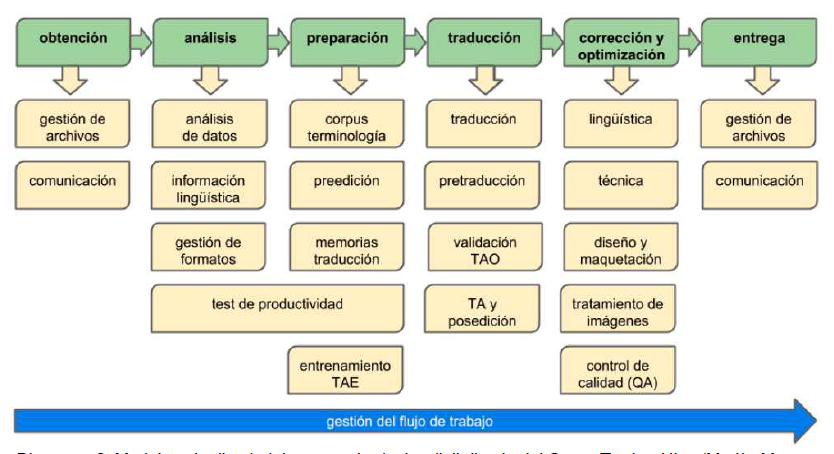 O proceso tradutor como actividade profesional: tarefas e ferramentas (Martín-Mor, Piqué e Sánchez-Gijón, 2014)
5-11
TRADUCIÓN HUMANA VS. TRADUCIÓN AUTOMÁTICA
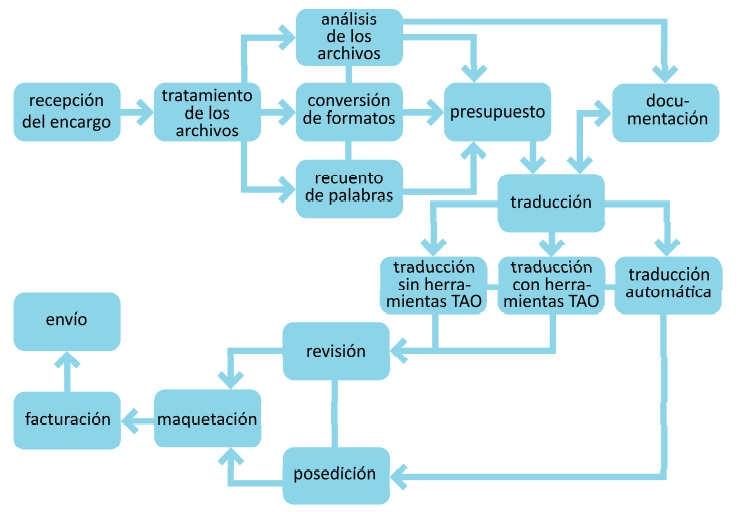 O proceso tradutor como actividade profesional: tarefas (Olalla-Soler C, Vert Bolaños, O.,  2015)
6-11
TRADUCIÓN HUMANA VS. TRADUCIÓN AUTOMÁTICA
Fases do PROCESO da Tradución
Obtención
TO
Análise
Preparación
Tradución
Correción e Optimización
TF
Entrega
Xestión (contable e administrativa)
Promoción
O proceso tradutor como actividade profesional: tarefas (adap. Martín-Mor, Piqué e Sánchez-Gijón, 2014)
7-11
TRADUCIÓN AUTOMÁTICA
(MACHINE TRANSLATION)
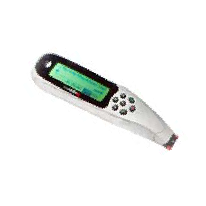 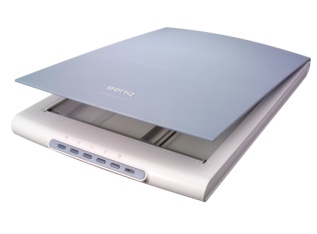 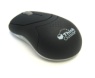 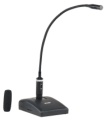 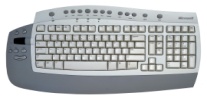 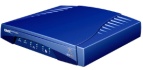 VISIÓN    table
AUDICIÓN    /´teibl/
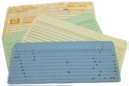 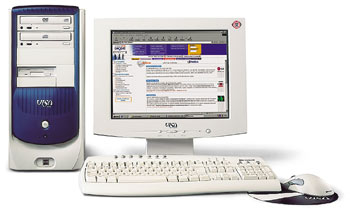 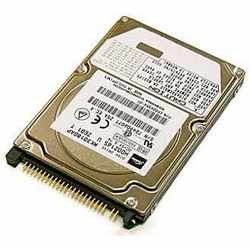 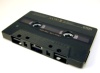 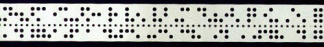 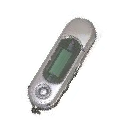 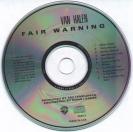 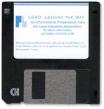 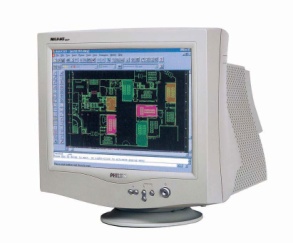 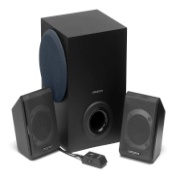 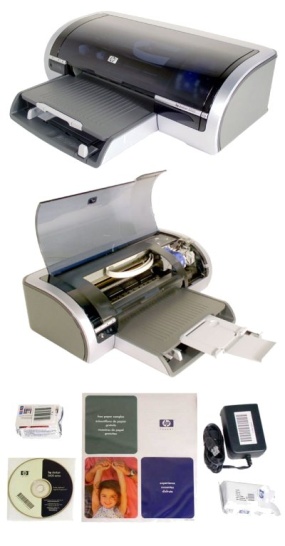 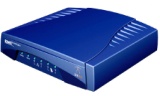 ESCRITURA    mesa
FALA   /´mesa/
TRADUCIÓN HUMANA VS. TRADUCIÓN AUTOMÁTICA
8-11
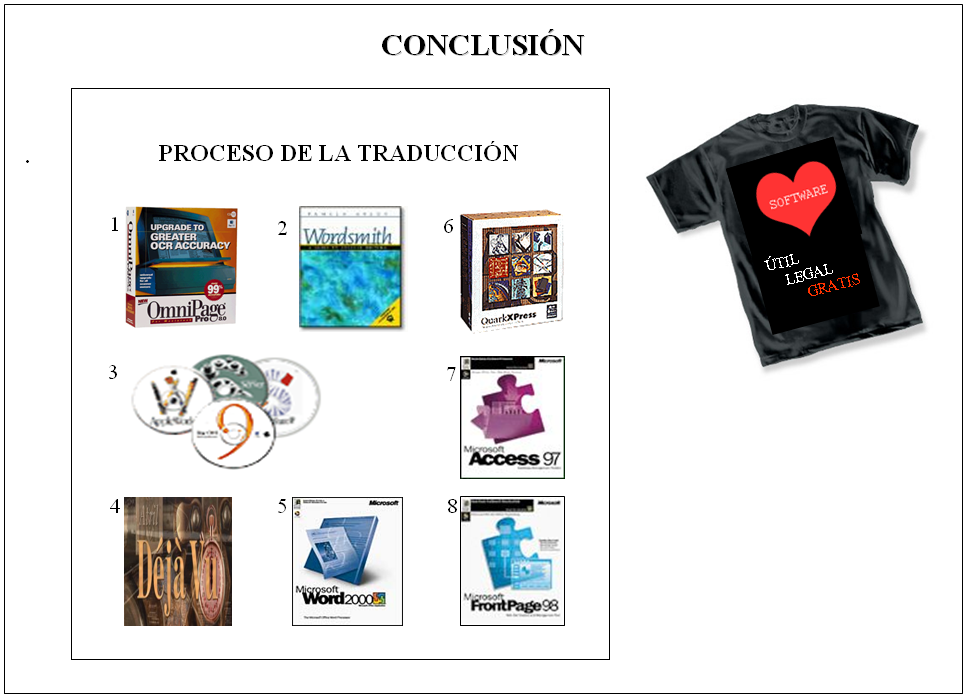 PROCESO DA TRADUCIÓN
TRADUCIÓN AUTOMÁTICA
(MACHINE TRANSLATION)
TRADUCCIÓN HUMANA VS. TRADUCCIÓN AUTOMÁTICA
9-11
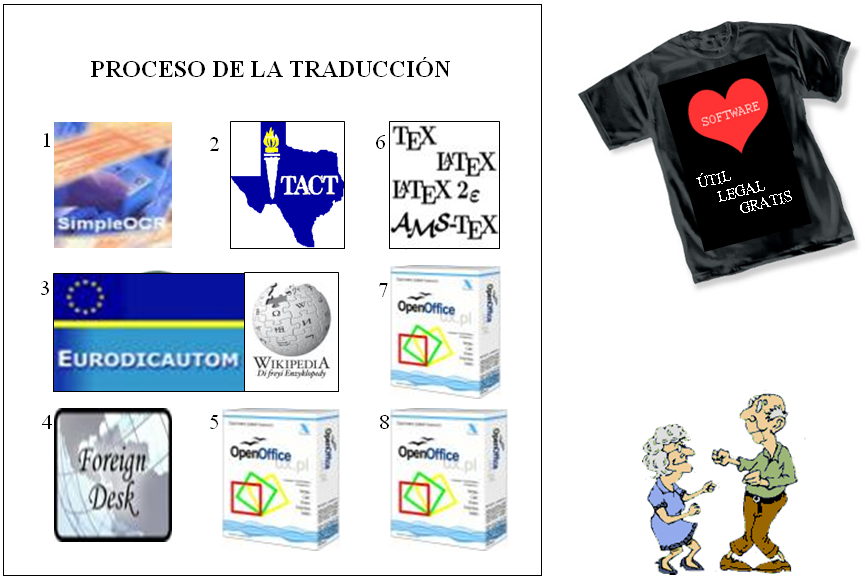 PROCESO DA TRADUCIÓN
TRADUCIÓN AUTOMÁTICA
(MACHINE TRANSLATION)
TRADUCIÓN HUMANA VS. TRADUCIÓN AUTOMÁTICA
10-11
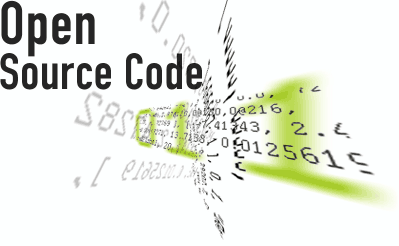 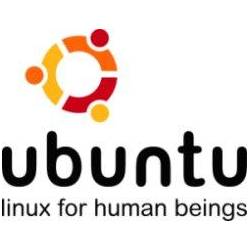 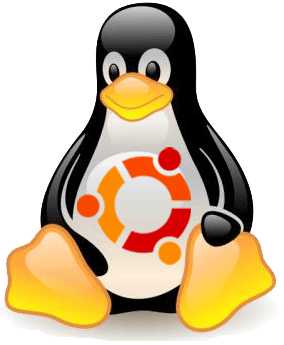 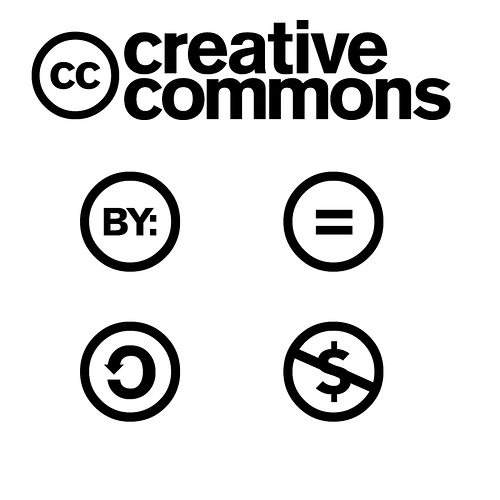 TRADUCIÓN HUMANA VS. TRADUCIÓN AUTOMÁTICA
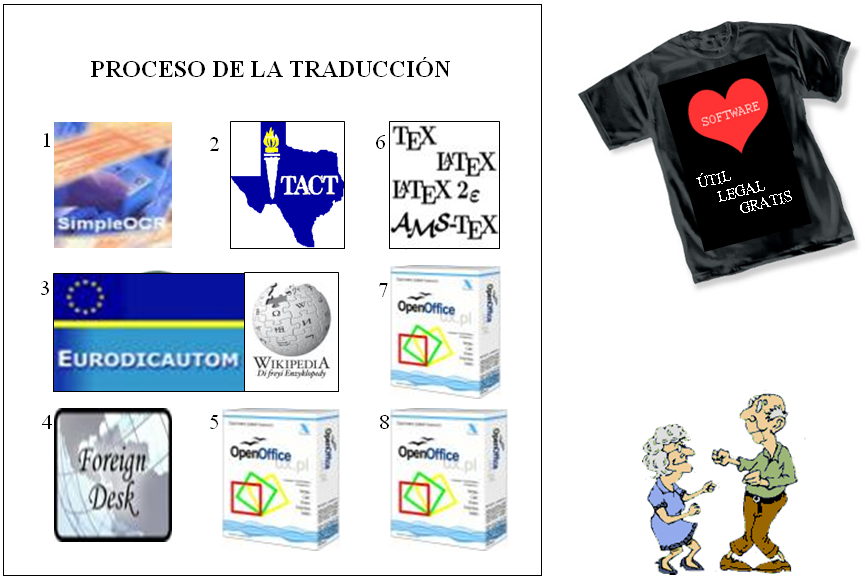 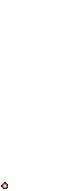 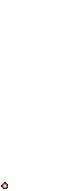 PROCESO DA TRADUCIÓN
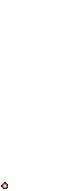 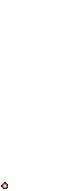 OPEN SOURCE &
CREATIVE COMMONS
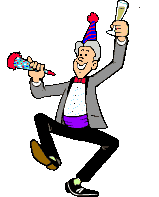 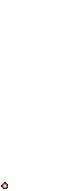 TRADUCIÓN AUTOMÁTICA
(MACHINE TRANSLATION)
11-11